Français
10-e
Thème: 

 Être gaucher ...
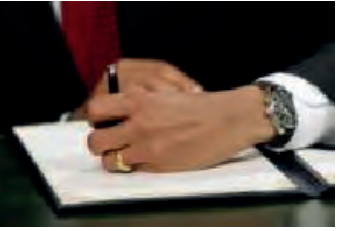 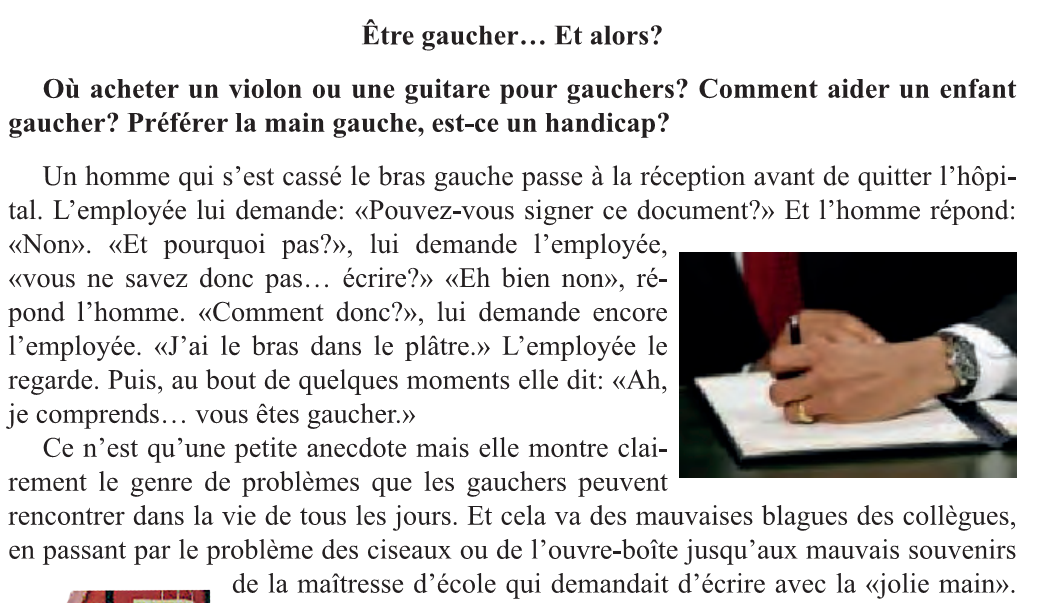 p.  127
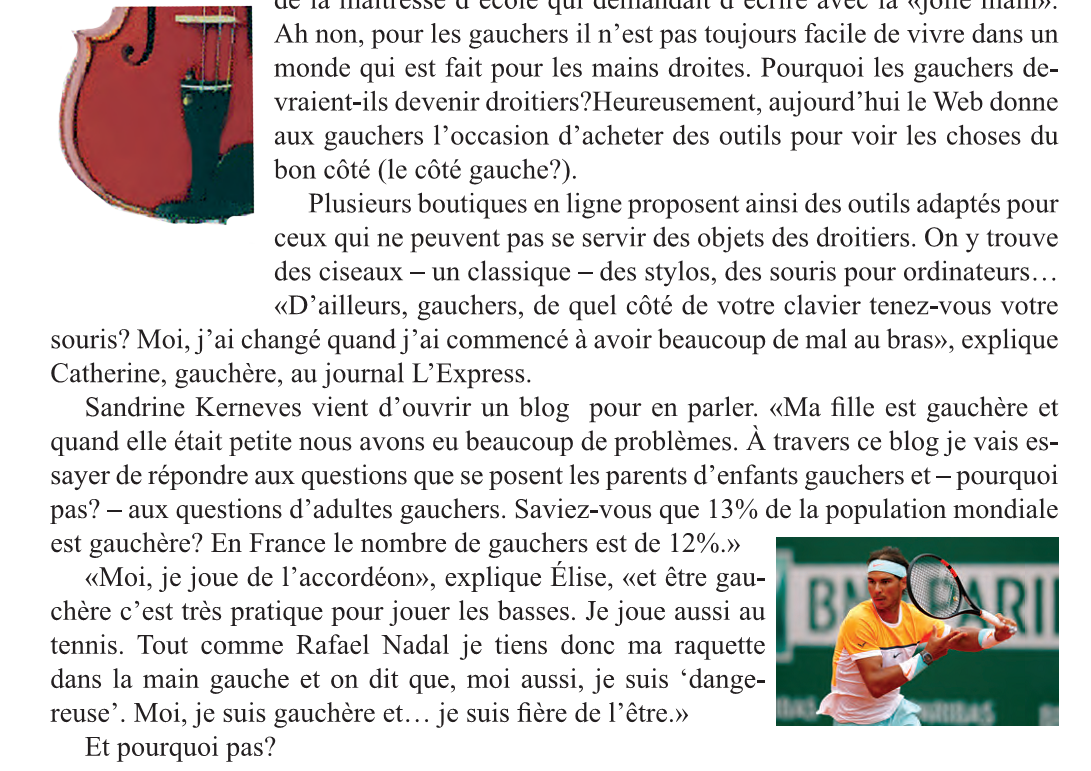 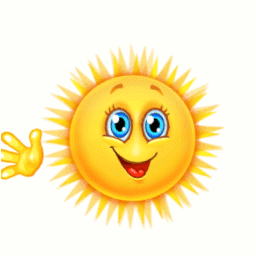 Vocabulaire
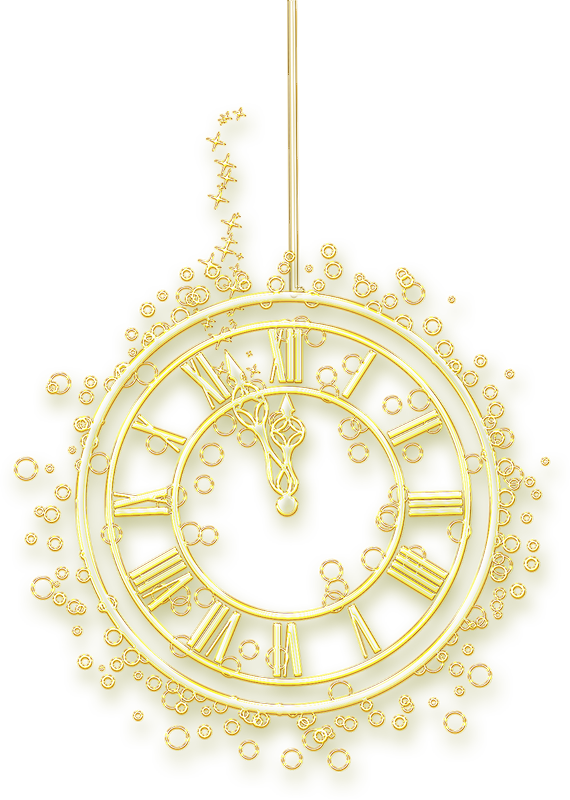 un  gaucher/une  gauchère – 
un  handicap                        -
la  réception                         -
signer                                   -
le  plâtre                               -
une  blague                          -
une  boutique  en  ligne        -  
d’ailleurs                               -
essayer                                -
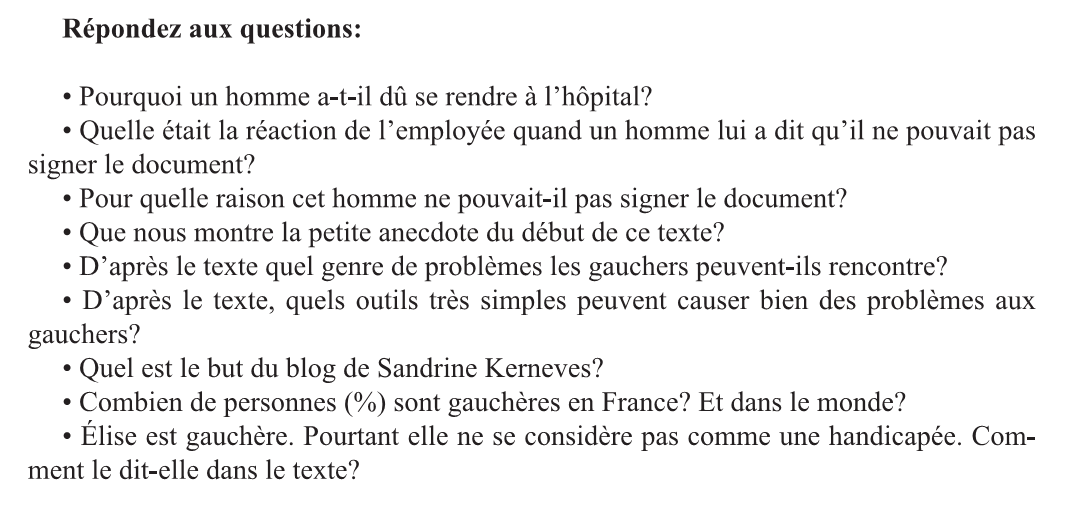 Réponses
Parce  qu’il  s’est  cassé  son  bras.
Elle  a  dit  qu’elle  comprend  ce  qu’il  est  gaucher.
Il  est  gaucher.
C’est  ce  que  les  gauchers  ont  toujours  des  problèmes  dans  la  vie.
Ils  ne  peuvent  pas  se  servir  des  outils  des  droitiers.
Ce  sont  les  ciseaux,  l’ouvre-boîte.
Elle  veut  essayer  aider  les  parents  des  enfants  gauchers  et  aussi  les  adultes  gauchers. 
En  France,  12 %  de  gens  sont  gauchers.  Dans  le  monde,  c’est  13 %.
Elle  joue    de  l’accordéon  et  être  gaucher  c’est  utiles  jouer  les  basses.  Elle  joue  aussi  au  tennis  et  elle  tient  la  raquette  à  la  main  gauche  comme  rafael  Nadal.
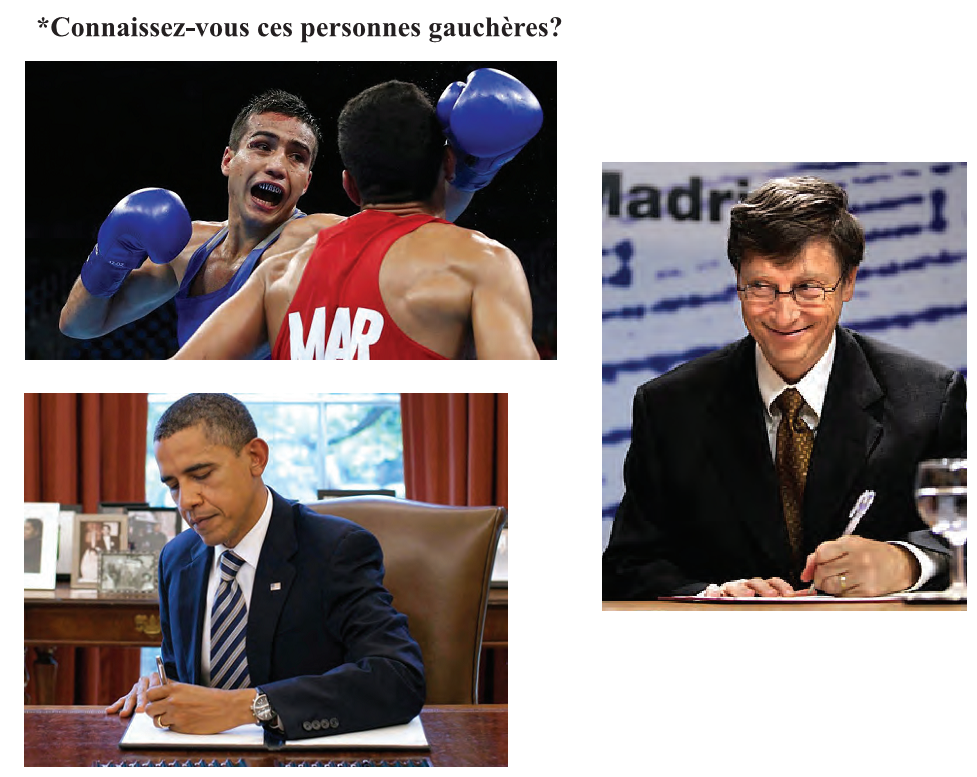 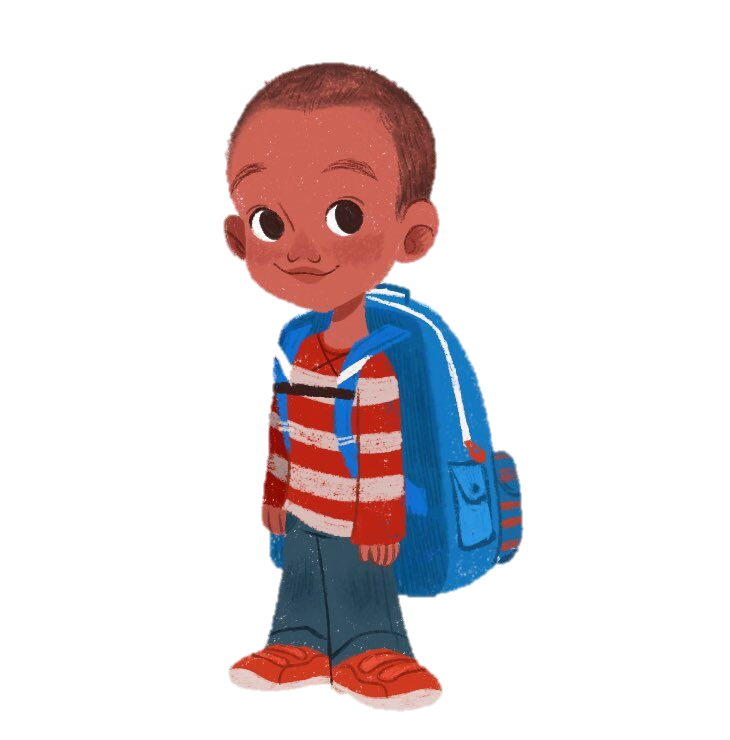 J’ai  un  stage  à  faire
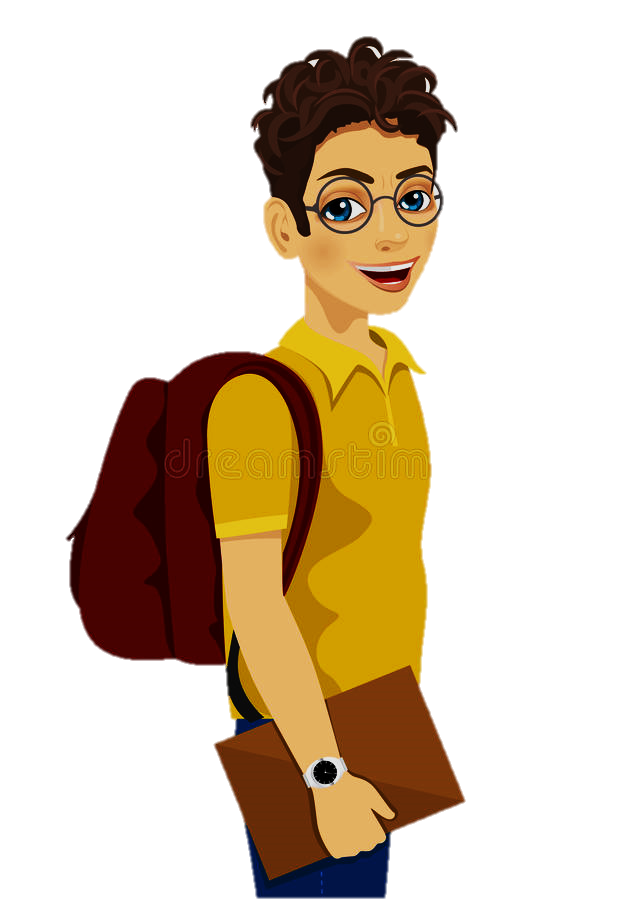 À  quel  âge  on  effectue  un  stage  en  France?
1
Quelle  est  la  spécialité  du  CV  de  Cézar?
2
Quelle  profession  Cézar  enviage-t-il  pour  son  avenir?.
3
Le  système  éducatif  dans  votre  pays  prévoit-il  des  stages  professionnels  pendant  les  études  secondaires?
4
1
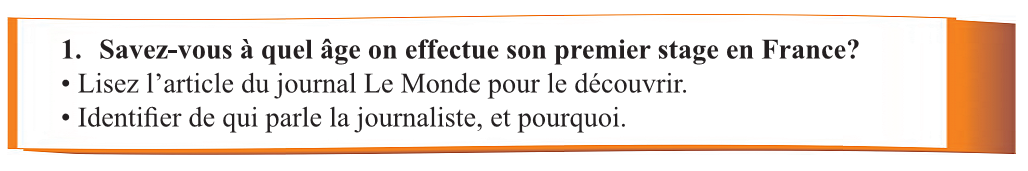 Réponses:
1. En  France,  on  effectue  son  premier  stage  en  classe  de  3-e.
La  journaliste  parle  de  Cézar  qui  habite  en  banlieue  parisienne  et  qui  a  14 ans.
2
Relisez  l’article.
Dites  quelle  est  la  spécialité  du  CV  de  Cézar  (ce  qui  est  inhabituel  pour  un  CV).
D’après  les  informations  rapportées  par  la  journaliste,  imaginez  le  CV  de  Cézar:  quelles  sont  les  différentes  parties?
Réponses:
La  spécialité  du  CV  de  Cézar  est  ce  qu’il  a  obtenu  son  attestation  scolaire  de  sécurité  routière  et  est  arrivé  deuxième  au  concours  de  mathématiques  « Kangourou ».
3
Répondez   en  citant  des  extraits  de  l’article.
Est-il  facile  d’obtenir  le  stage  cité?
Quelles  sont  les  stratégies  utilisées  par  les  élèves  pour  trouver  leur  stage?   Comment  Cézar  a-t-il  procédé?
Quelle  profession  Cézar  envisage-t-il  pour  son  avenir?
Réponses:
Ce  n’est  pas  facile  d’obtenir  le  stage  cité.
Les  parents  demandent  à  leurs   voisins,  amis,  amis  d’amis  pour  que  leurs  enfants   trouvent  une  place.  Cézar   a  envoyé  une  lettre  de  motivation  -  son  CV  à  une  journaliste.
Il  envisage  le  journalisme.
4
Répondez  aux  questions
Que  pensez-vous  de  l’obligation  d’effectuer  un  stage  « d’observation  en  milieu  professionnel »  à  l’âge  de  14 ans?
Le  système  éducatif  dans  votre  pays  prévoit-il  des  stages  professionnels  pendant  les  études  secondaires?  À  quels  niveaux  d’études,  dans  quel  cadre?
Réponses:
Je  pense  que  ça  ne  doit  pas  être  obligatoire  d’effectuer  un  stage  à  14 ans.
Le  système  éducatif  de  notre  pays  ne  prévoit  pas  des  stages  professionnels  pendant  les  études  secondaires.  C’est  après  l’école  secondaire  qu’on  peut  faire  le  stage  professionnel.
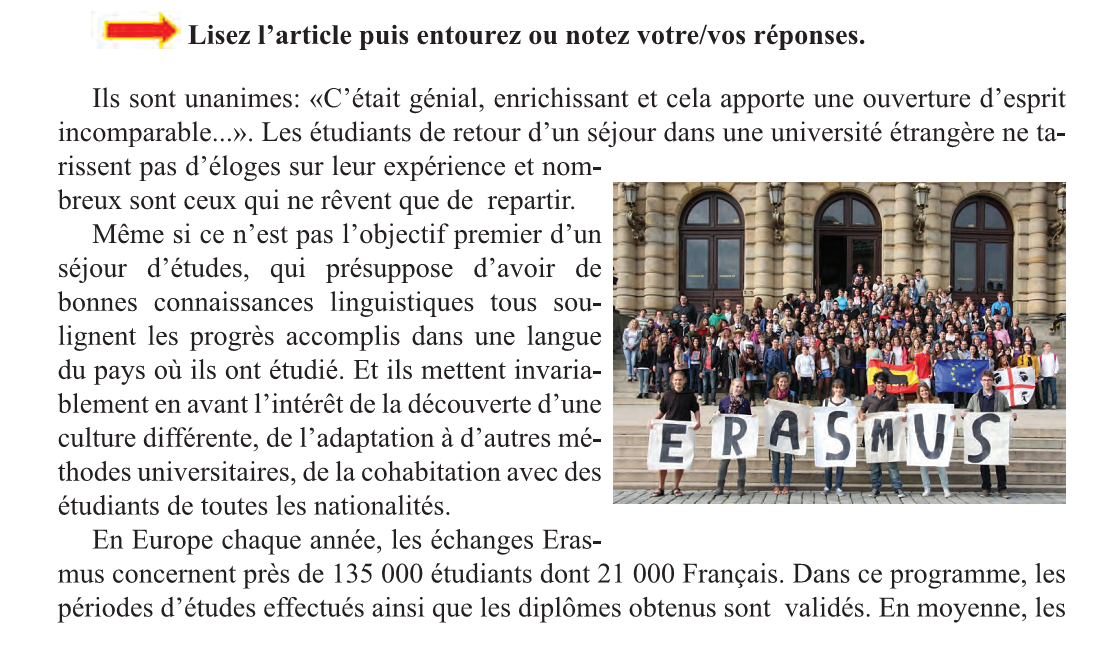 p.p.  130-131
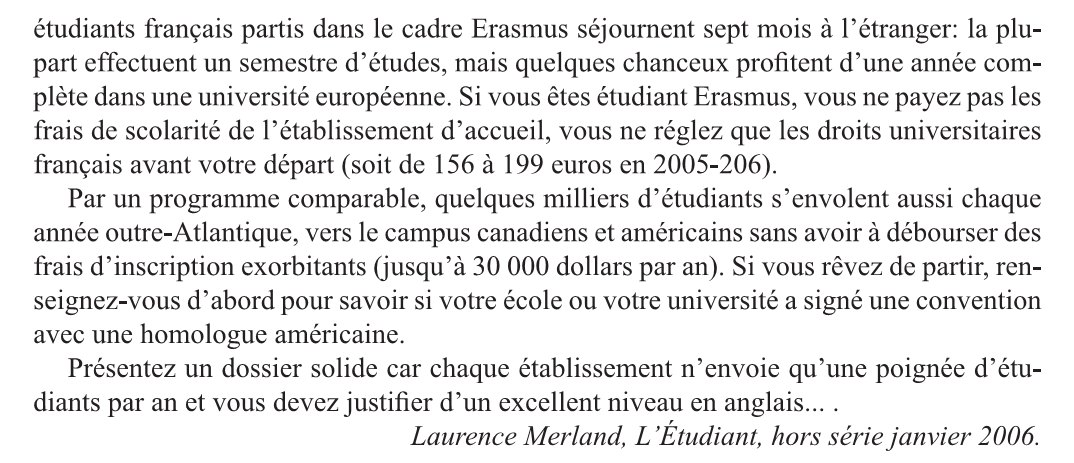 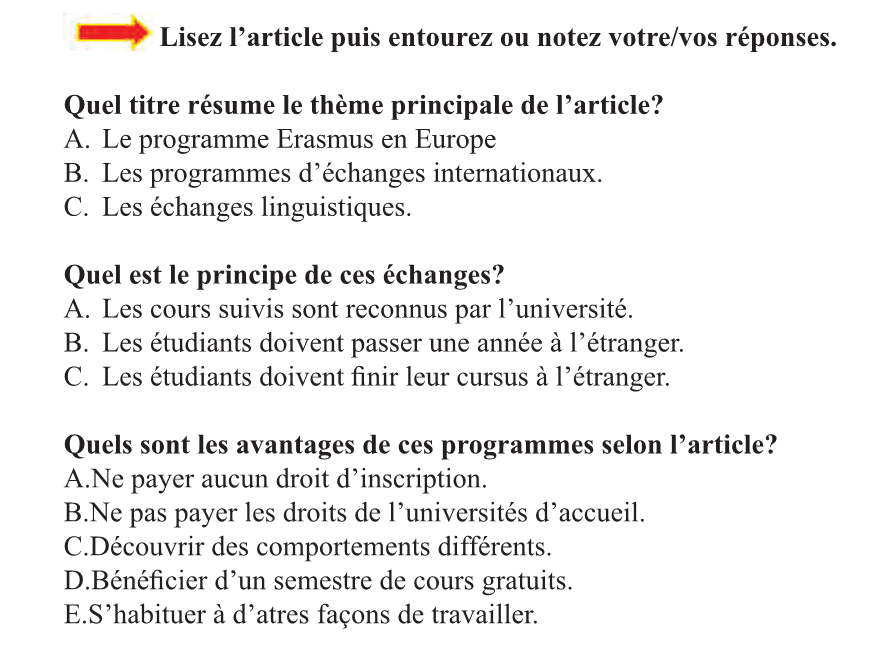 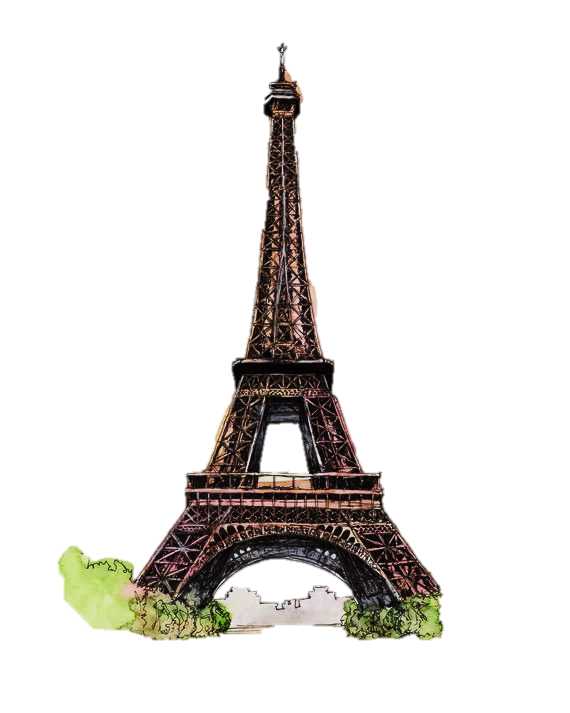 Notez  les  trois  conditions  pour  un  départ  outre-Atlantique.
Ne  pas  débourser  des  frais  d’inscription  exorbitants  (30000 dollars  par  an);
savoir  si  l’université  a  signé  une  convention  avec  une  homologue  américaine;
Présenter  un  dossier  solide.
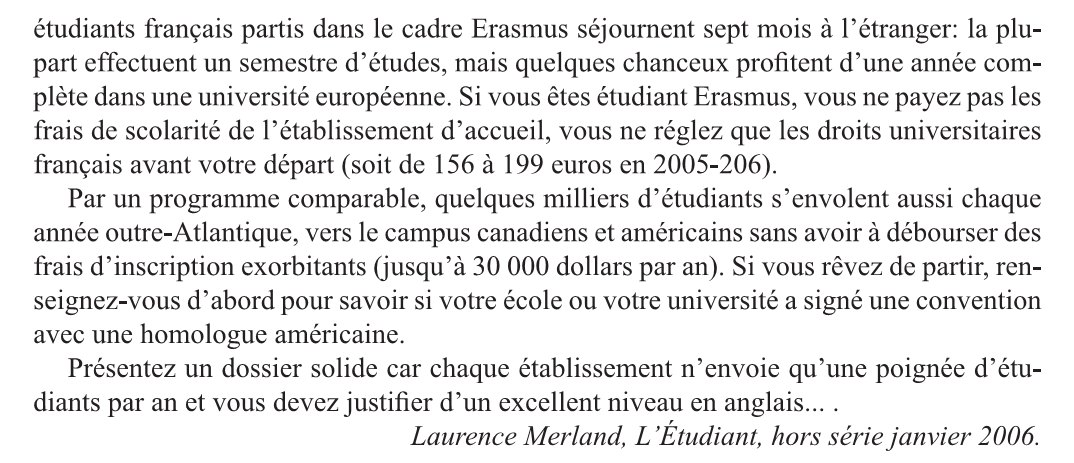 2. Relevez  deux  phrases  du  texte  qui  montrent  la  satisfaction  des  étudiants.
Ils  sont  unanimes:  « C’est  génial,  enrichissant  et  cela  apporte  une  ouverture  d’esprit  incomparable ».
Les  étudiants  de  retour  d’un  séjour  dans  une  université  étrangère  ne  tarissant  pas  d’éloges  sur  leur  expérience.
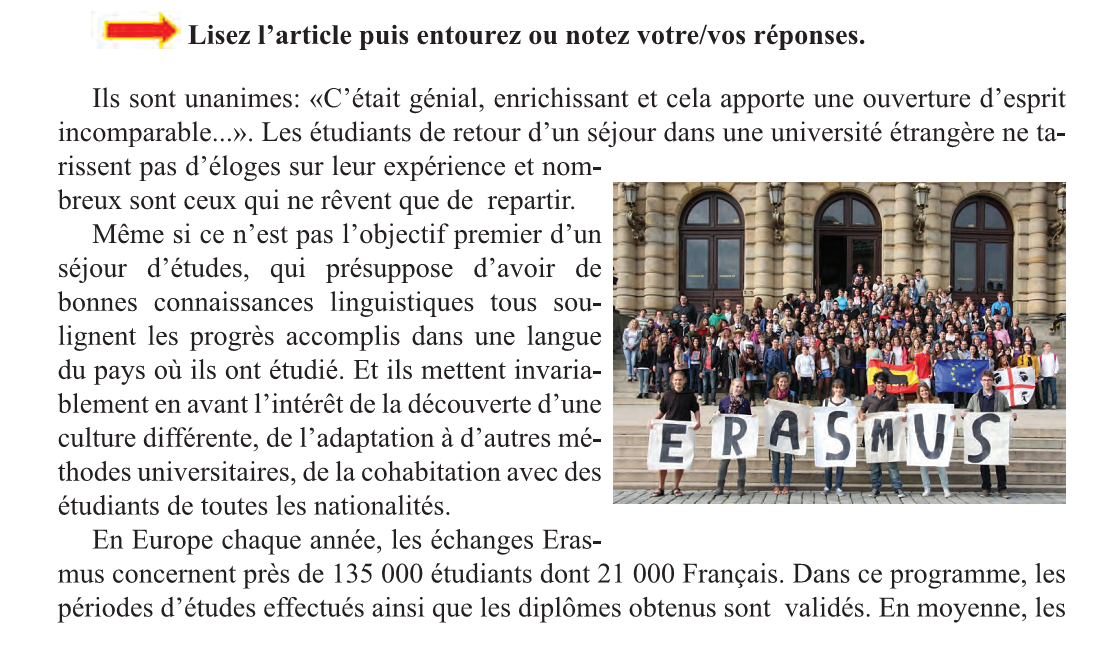 Lire  le  texte  (p.p.  130-131),  apprendre  le  vocabulaire,
noter  les  réponses
Devoir
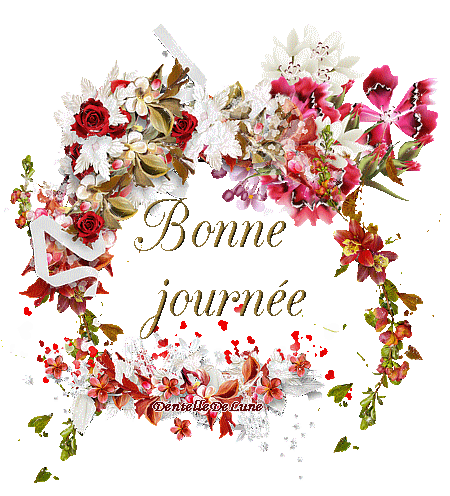 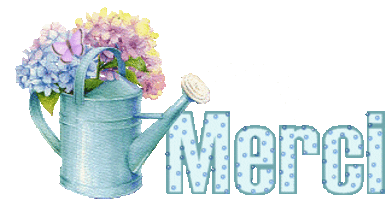 Pour  votre  attention!